Adrenergic agonists
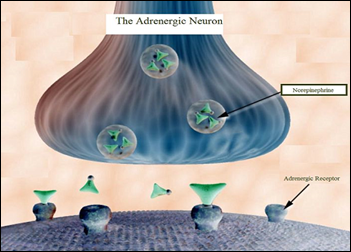 ILOS
Classify adrenergic agonists according to chemical structure, receptor selectivity and mode of action
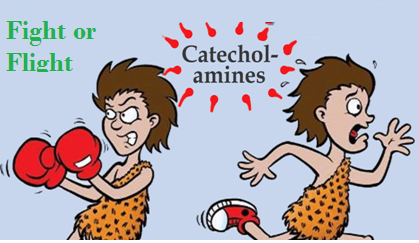 Discuss pharmacodynamic actions, ADRs, indications and contraindications of adrenergic agonists
Adrenergic agonists
Classification
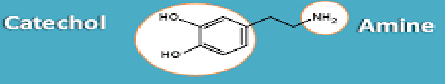 i-According to chemical structure
A- Catecholamines
1- Natural
Noradrenaline, adrenaline, dopamine
2-Synthetic
Isoprenaline
Degraded by MAO& COMT/Little CNS effects / Parenterally administered
B- Non Catecholamines
Ephedrine
Resist degradation by MAO/ Prominent CNS effects / Orally administered
Adrenergic agonists
ii-According to receptor selectivity
1-Selective
b1;  Dobutamine
a1; Phenylephrine
b2;  Salbutamol
a2; Clonidine
2-Non- selective
Noradrenaline, adrenaline, dopamine, isoprenaline, ephedrine
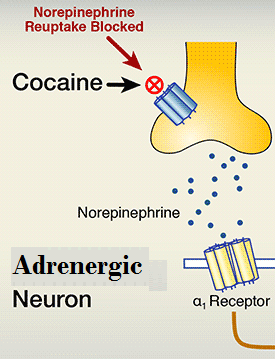 Adrenergic agonists
iii-According to mode of Action
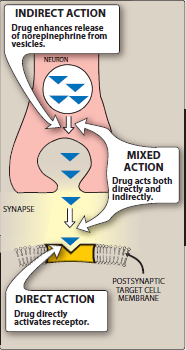 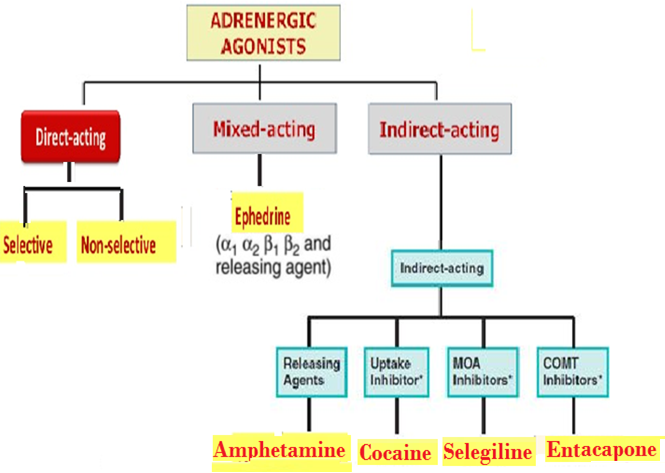 Direct- Acting
Adrenaline
Naturally released from adrenal medulla  secondary to stress, hunger, fear
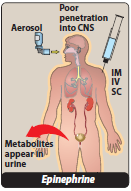 Inactivated by intestinal enzymes, so given parenterally or by inhalation
Acts on all adrenergic receptors; b =/> a
Lung  bronchiodilatation (b2) 
Pregnant uterus  tocolytic (b2), Eye  mydriasis (a1)
 CNS little, headache, tremors & restlessness
adrenaline
Pharmacological actions
Heart +inotropic, chronotropic, dromotropic (excitability)(b1)
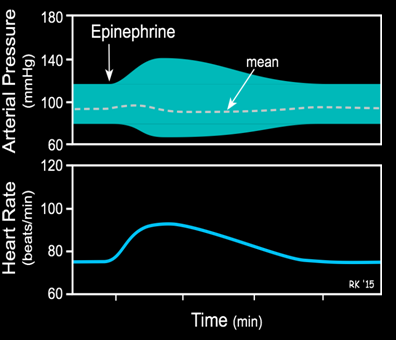 BP  systolic  (b1)  /  diastolic . Low dose (b2) , high dose (a1)
Vascular SMC:- Constricts skin & peripheral vessels (a1) . Dilates  coronary & skeletal vessels (b2)
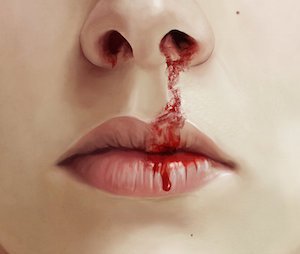 Adrenaline
Indications
Used locally; as haemostatic (in epistaxsis) &  as decongestant (a1)
With local anesthetics  to reduce absorption, toxicity  & bleeding from incision
Used systemically for treatment of:-
Allergic reactions  drug of choice in anaphylactic shock as it is the physiological antagonist of histamine  BP  & cause vasoconstricton
In status asthmatics  given parenterally bronchodilatation (2) +     mucosal edema (a1)
In cardiac arrest  direct but now through central line
N.B. Selective b1 agonists are preferred
adrenaline
ADRS
Tachycardia, palpitation, arrhythmias, angina pains
Headache, weakness, tremors anxiety and restlessness.
Hypertension  cerebral hemorrhage and pulmonary edema.
Coldness of extremities, tissue necrosis and gangrene if extravasations
Nasal stuffiness; rebound congestion if used as decongestion
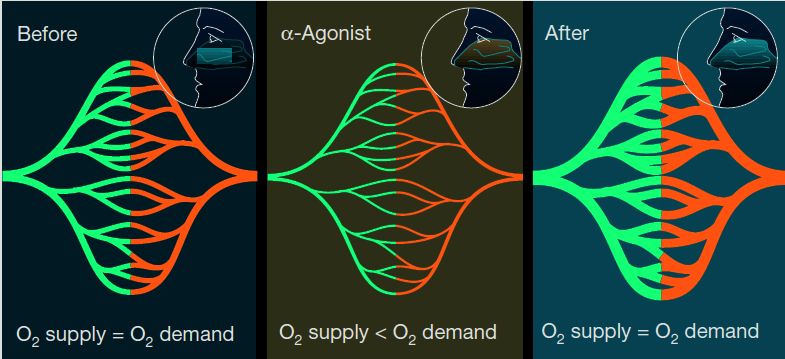 Adrenaline
contrindications
Coronary heart disease, hypertension, peripheral arterial disease.
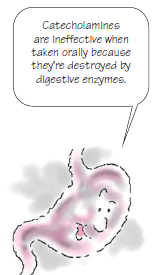 Hyperthyroidism
Closed-angle glaucoma 
(Iris relaxation  filtration angle   IOP
Noradrenaline
It is naturally released from postganglionic adrenergic fibers
Not much used therapeutically  severe vasoconstriction
Acts on a > b1
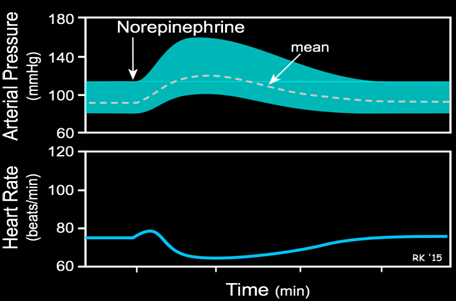 Only administered IV  - Not IM or Subcutaneous necrosis
It  BP [ systolic & diastolic]  reflex bradycardia (vagal stimulation)
 CO not much changed
Noradrenaline
indications
Used systemically; hypotensive states
In spinal anesthesia, in septic shock if  fluid replacement and inotropics fail
Used topically; as a local haemostatic with local anesthetic (< tachycardia & irritability  & > necrosis & sloughing)
isoprenaline
It is synthetic ; show no presynaptic uptake nor breakdown by MA O  longer action.
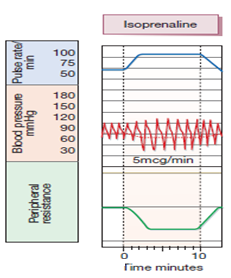 Acts on b > > a
Slightly  ↑systolic pressure, ↓diastolic pressure ,↓PVR, ↑HR
Produce broncho-dilatation Was used by inhalation in acute asthma
Used in cardiac arrest but contraindicated in hyperthyroidism & CHD
dopamine
It is a natural CNS transmitter
Released from postganglionic  adrenergic fibers (> renal vessels)
Releases NE from postganglionic adrenergic fibers
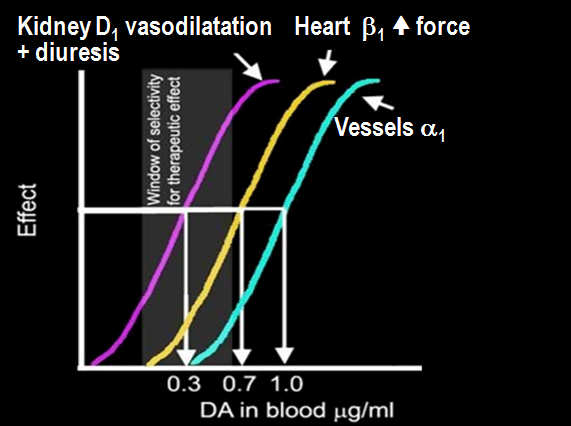 Acts on D1 > b1 > a1
On BP  According to dose; first  D1 then  due to b1
followed by a1 effect
On heart  Inotropic, no chronotropic effect
dopamine
Indications
Given parenterally by continuous infusion
It is the drug of choice in treatment of SHOCK septic, hypovolaemic (after fluid replacement), cardiogenic.  It  BP & CO (b1), without causing renal impairment (D1)
Can be given in acute heart failure (HF) but dobutamine is prefered
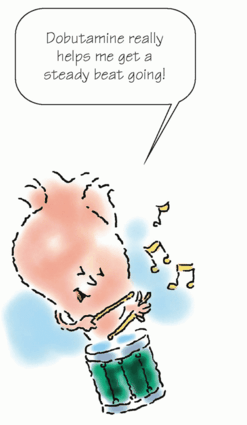 dobutamine
It is synthetic. Given IV.
Acts on b1 > b2 > a1
On heart  Inotropic with little chronotropic effect
On BP  No or little  in therapeutic dose (b1 & b2 counterbalance + no a1 )
Given parenterally by infusion for short term management of cardiac decompensation after cardiac surgery, in acute myocardial infarction (AMI) & HF
It is preferred because it does not  oxygen demand
phenylephrine
It is synthetic, noncatecholamine
Given orally & has prolonged duration of action
Systemically; Pressor agent in hypotensive states. Infusion. Acts as selective a1  Peaks in 20 min.  t½ 30 min
Terminate atrial tachycardia  (reflex bradycardia)
Nasal decongestant. Oral
Topically; Local Haemostatic, with Local anesthesia.
Nasal & Ocular Decongestants
Used for treatment of nasal stuffiness . But can cause Rebound nasal stuffiness
Mydriatic (no cycloplegia so facilitate eye examination)
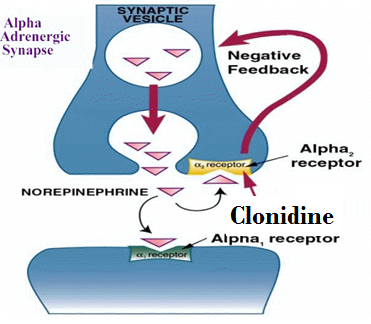 clonidine
It is synthetic, imidazoline
Given orally or as patch
Acts selectively  on presynaptic a2
 BP  by action on (a2 ) at nucleus tractus solitarius to  sympathetic outflow to heart & vessels.   Antihypertensive agent
Brimonidine is an imidazoline  a2 agonist used in glaucoma
salbutamol
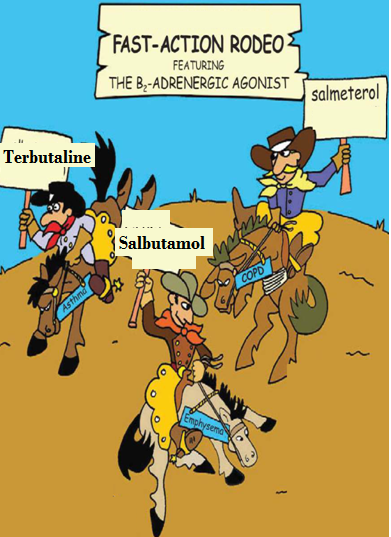 It is synthetic. Given orally, by inhalation or parenteral.
Acts selectively  on b2  on bronchi. Little effect on heart (b1)
Bronchodilater  asthma & chronic obstructive airway disease (COPD)
Because t1/2 is 4 hrs longer acting preparations exist ; Salmeterol  & Formoterol
Other selective b2 agonists :
Terbutaline;  Bronchodilator &  Tocolytic
Ritodrine;  Tocolytic  postpone premature labour 
(labour that begins before the 37th week of gestation)
Indirectly-acting sympathomimetic amines
amphetamine
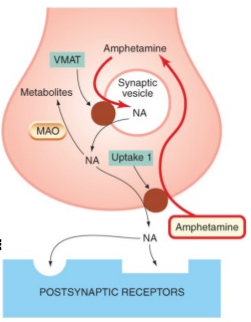 It acts indirectly; Releasing NE from adrenergic nerve endings > Blocking  of its reuptake
Because it depletes vesicles from stored NE tachyphylaxsis
Absorbed orally, not destroyed  by MAO, excreted mostly unchanged (by acidification of urine)
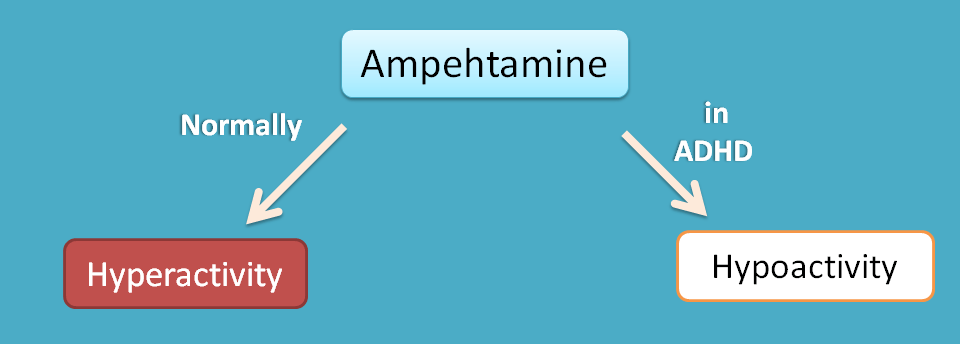 Acts on a& b  similar to epinephrine but  has CNS stimulant effects; mental alertness, wakefulness,  concentration & self-confidence  /   followed by depression & fatigue on continued use
 Weight   appetite  increase energy expenditure
No more used therapeutically  induces psychic & physical dependence and psychosis  + the CVS side effects
Mixed sympathomimetics
ephedrine
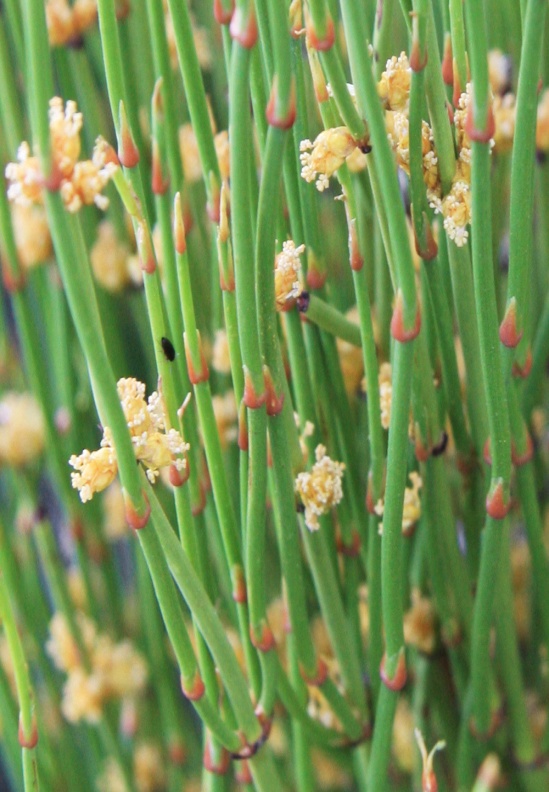 Plant alkaloid, synthetic, mixed sympathomimetic
Prolonged direct action on receptors  receptor down regulation
Release NE from adrenergic nerve endings depletes stores  tachyphylaxsis
Absorbed orally, not destroyed  by MAO or COMT   prolonged action
Mixed sympathomimetics
ephedrine
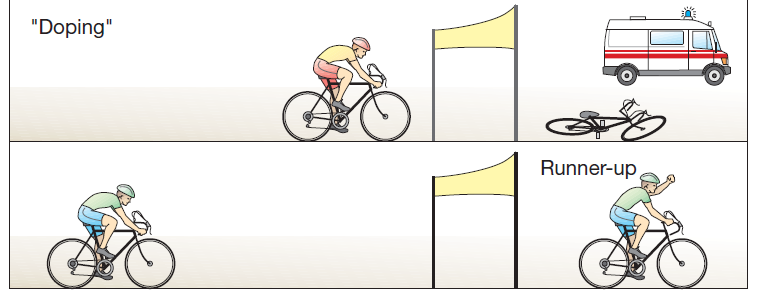 Acts on a& b
Facilitation of neuromuscular transmission(mythenia gravis)  & retention of urine
Has CNS stimulant effects (less than amphetamine)
No more therapeutically used  but is abused by athletes and prohibited during games.
Pseudoephedrine, dual acting < CNS & pressor effects compared to ephedrine. Used as nasal & ocular decongestant & in flue remedies